What are we talking about?
Baptism is a Bible subject—the Bible is our only source of knowledge about it.
Baptism is a vitally important subject for us, for it comes from God Himself.
By definition, baptism is an immersion in water.
The Bible specifies that there is “one baptism” (Eph. 4:5).
The “one baptism” of the Bible is water baptism of Christ’s Great Commission.
The Bible teaches that baptism is tied to man’s relationship with God.
So, what is the Bible purpose for baptism?
What does baptism have to do (if anything) with my salvation?
This is a serious study!  We must find Bible truth on this subject!
What are we talking about?
The words “baptism,” “Baptist,” “baptize,” “baptizes,” “baptized” and “baptizing” are found 115 times in 91 verses in the New Testament:
Mt. 3:1
Mt. 14:8
Mk. 1:9
Lk. 3:7
Lk. 12:50
Jn. 4:1
Ac. 8:36
Ac. 18:8
1Co. 1:15
1Pe. 3:21
Mt. 3:6
Mt. 16:14
Mk. 6:14
Lk. 3:12
Lk. 20:4
Jn. 4:2
Ac. 8:38
Ac. 18:25
1Co. 1:16
Mt. 3:7
Mt. 17:13
Mk. 6:24
Lk. 3:16
Jn. 1:25
Jn. 10:40
Ac. 9:18
Ac. 19:3
1Co. 1:17
Mt. 3:11
Mt. 20:22
Mk. 6:25
Lk. 3:21
Jn. 1:26
Ac. 1:5
Ac. 10:37
Ac. 19:4
1Co. 10:2
Mt. 3:13
Mt. 20:23
Mk. 8:28
Lk. 7:20
Jn. 1:28
Ac. 1:22
Ac. 10:47
Ac. 19:5
1Co. 12:13
Mt. 3:14
Mt. 21:25
Mk. 10:38
Lk. 7:28
Jn. 1:31
Ac. 2:38
Ac. 10:48
Ac. 22:16
1Co. 15:29
Mt. 3:16
Mt. 28:19
Mk. 10:39
Lk. 7:29
Jn. 1:33
Ac. 2:41
Ac. 11:16
Ro. 6:3
Gal. 3:27
Mt. 11:11
Mk. 1:4
Mk. 11:30
Lk. 7:30
Jn. 3:22
Ac. 8:12
Ac. 13:24
Ro. 6:4
Eph. 4:5
Mt. 11:12
Mk. 1:5
Mk. 16:16
Lk. 7:33
Jn. 3:23
Ac. 8:13
Ac. 16:15
1Co. 1:13
Col. 2:12
Mt. 14:2
Mk. 1:8
Lk. 3:3
Lk. 9:19
Jn. 3:26
Ac. 8:16
Ac. 16:33
1Co. 1:14
Heb. 6:2
What are we talking about?
The “one baptism” of Christ’s Great Commission is taught in these verses, which will be examined in this series of studies:
Ac. 8:36
Ac. 18:8
1Co. 1:15
1Pe. 3:21
Ac. 8:38
1Co. 1:16
Ac. 9:18
1Co. 1:17
Ac. 10:47
Ac. 19:5
1Co. 12:13
Ac. 22:16
Ac. 10:48
Ac. 2:38
Mt. 28:19
Ac. 2:41
Ro. 6:3
Gal. 3:27
Ac. 8:12
Ro. 6:4
Eph. 4:5
Mk. 16:16
Ac. 8:13
Ac. 16:15
1Co. 1:13
Col. 2:12
Ac. 8:16
Ac. 16:33
1Co. 1:14
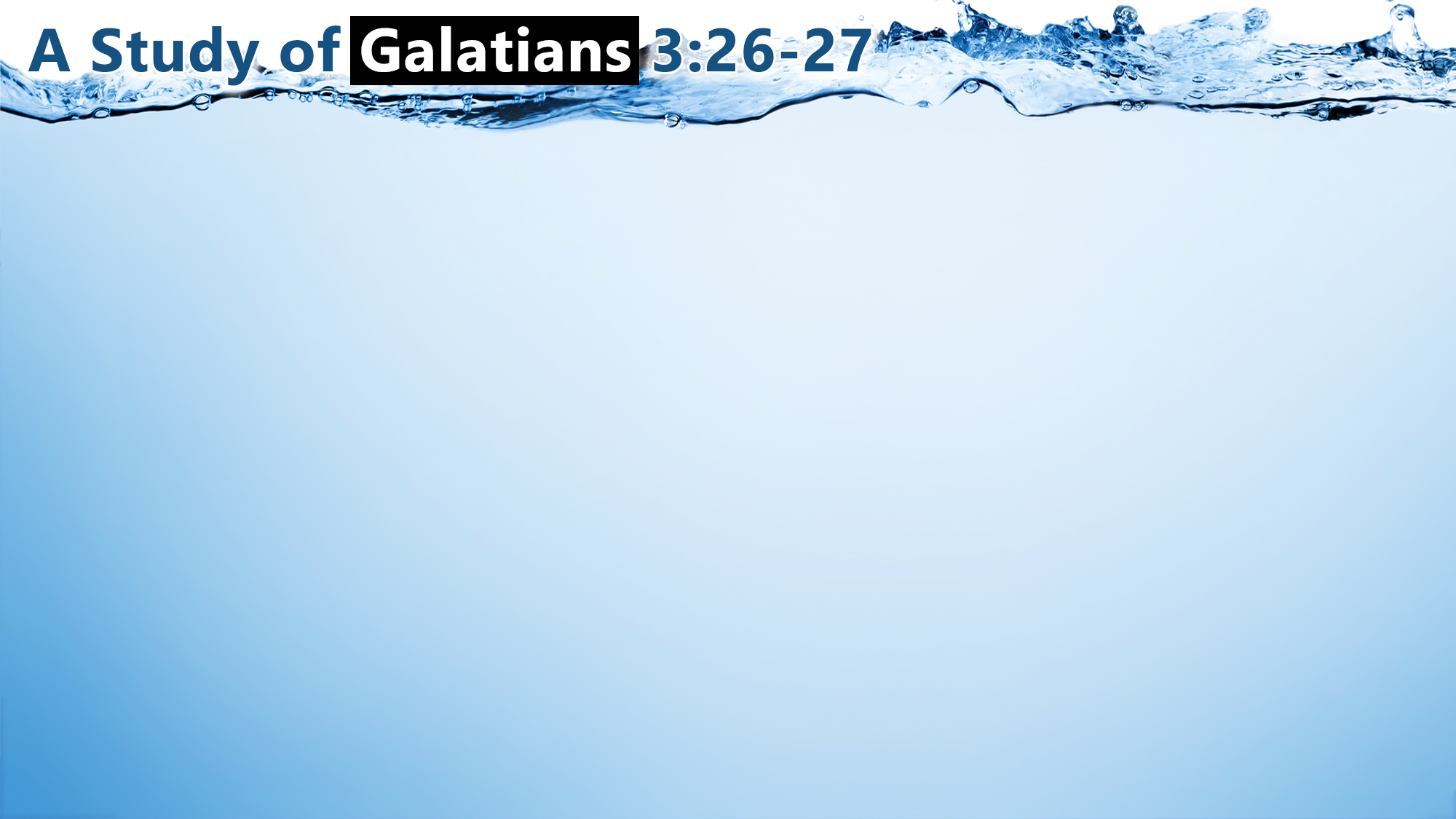 24 Therefore the law was our tutor to bring us to Christ, that we might be justified by faith.
 25 But after faith has come, we are no longer under a tutor.
 26 For you are all sons of God through faith in Christ Jesus.
 27 For as many of you as were baptized into Christ have put on Christ.
Christ
we
was
our
us
we
no longer
you
Christ Jesus
you
Christ
Christ
The setting of the book of Galatians:  Judaizing teachers were plaguing the church, teaching the Law of Moses was still binding.
The theme of the book of Galatians: true liberty is found only in Christ.
The old Law is spoken of in the past tense—it had been done away with.
There was not a single person to whom Paul wrote who was any longer under the Law.
The pronouns change in verse 26 from first-person plural to second-person plural.
Perhaps the change is from “we” (Jews) to “you” (Jews and Gentiles in Christ).
Paul gets very personal starting in verse 27.
“Christ” (and being “in Christ”) is the emphasis of the passage (yea, the whole book).
I.	“For” is a conjunction of explanation.
The word “for” at the beginning of verse 27 is from the Greek word, gar.
“For” (Greek, gar) is the connecting link (conjunction) between verses 26 and 27.
In English, “Its function is to introduce the reason for the preceding clause.”
The Greek conjunction gar is used “to introduce the reason.”
Gar is a “marker of cause or reason.”
Gar “adduces the Cause or gives the Reason of a preceding statement.”
Gar “generally indicates a causal relation between two statements, whereby the second statement gives a reason for and explains the first.”
Thus, verse 27 is giving the cause/reason for and explaining what is stated in verse 26.
The content of verse 27 shows how the content of verse 26 came to be.
II.	The verbs change tense in verse 27.
Since the Greek gar (“for” that begins verse 27) explains the cause or reason for verse 26, it should be no wonder that: 
The verb in verse 26 is present tense, and
The verbs in verse 27 are past tense.
The aorist tense verbs in verse 27 look back at a certain event at a certain point in time in the past – they are explaining how the “present” tense in verse 26 came to be.
Whatever happened in the past (verse 27) “caused” (i.e., is the means by which) the current state they are in now (verse 26).
III.	Baptism, which is singled out by God, causes one to be a son of God.
Baptism is singled out in verse 27!
Baptism (in verse 27) explains how one becomes “a son of God” (in verse 26).
You are (present tense) this (son of God) because (another word for “for”) you did (past tense) this (baptized).
Jesus taught that those who believe are given “the right to become children of God” (John 1:12). 
“Those who believe” are given the “RIGHT” to become “children of God.”
The term “right” is from the Greek exousia, which means “authority, power.”
Exousia is “a state of control over something,” meaning “freedom of choice, right.”
In English, the word “right” means “something to which one has a just claim; the power or privilege to which one is justly entitled.”
The word “right” indicates “permission” to do something but not necessarily “possession.”
III.	Baptism, which is singled out by God, causes one to be a son of God.
Jesus taught that those who believe are given “the right to become children of God” (John 1:12). 
“Those who believe” are given the right to “BECOME children of God.”
The word “become” (from the Greek ginomai) indicates “to become what they were not before.”
In English, the word “become” means “to come to be.”
The word “become” indicates a movement toward a result.
Jesus taught that believers are not children of God (yet), but they are going in the right direction and have the “authority” to “become” what they are not, if they take the proper and prescribed steps.
On another occasion in John 8, Jesus spoke to some who “believed in Him” (8:30-31).
III.	Baptism, which is singled out by God, causes one to be a son of God.
Believers who are baptized then become sons of God!
Gar is a “marker of cause or reason.”
Gar “generally indicates a causal relation between two statements, whereby the second statement gives a reason for and explains the first.”
Thus, being “baptized” (in verse 27) is the cause/reason for “becoming children of God” (in verse 26), and it is explaining the precise moment at which one exercised the right/authority given to him and precisely when he became a child of God.
This corresponds precisely with Matthew 28:18-20 and Mark 16:15-16.
One either IS or IS NOT a child of God!  
Baptism is the “cause” (i.e., the means) by which penitent believers go from being “of your father the devil” to becoming “of God, your Father.”
IV.	 “The faith” gives baptism its strength.
In the Bible, the word “faith” is used in both:
A general or “subjective” sense (i.e., the personal faith that one has in his heart).
A particular/specific or “objective” sense (i.e., the faith system, the body of truth).
When used in the subjective sense, acceptable “faith” is always an “obedient faith.”
“So then faith comes by hearing, and hearing by the word of God” (Rom. 10:17).
The book of Romans begins and ends with emphasis on “obedient faith” (1:5; 16:26).
The “faith” exemplified in Hebrews 11 always manifested itself in action/obedience.
That is why James repeated, “Faith without works is dead” (Jas. 2:17, 20, 26).
IV.	 “The faith” gives baptism its strength.
However, when “faith” is used with the definite article (“the”), it is being used in an objective sense and is referring to the system of faith, the body of truth, the gospel plan.  
It is used in this way numerous times in the New Testament:
“Then the word of God spread…and a great many of the priests were obedient to the faith” (Acts 6:7).
“Elymas…withstood them, seeking to turn the proconsul away from the faith” (Acts 13:8).
“…strengthening the souls of the disciples, exhorting them to continue in the faith…” (Acts 14:22).
“Examine yourselves as to whether you are in the faith” (2 Cor. 13:5).
“Now the Spirit expressly says that in latter times some will depart from the faith…” (1 Tim. 4:1).
“But if anyone does not provide for his own, and especially for those of his household, he has denied the faith and is worse than an unbeliever” (1 Tim. 5:8).
“I have fought the good fight, I have finished the race, I have kept the faith” (2 Tim. 4:7).
“…contend earnestly for the faith which was once for all delivered to the saints” (Jude 3).
IV.	 “The faith” gives baptism its strength.
However, when “faith” is used with the definite article (“the”), it is being used in an objective sense and is referring to the system of faith, the body of truth, the gospel plan.  
The objective use of “the faith” is explained in the first chapter of Galatians.
It was being said that Paul was preaching “the faith” (Gal. 1:23).
Paul emphasized that he preached “the gospel” given by Christ (Gal. 1:11-12).
Thus, “the faith” that Paul preached was “the gospel” that Paul preached.
“The faith,” when used objectively, is “the gospel”—the overall body of truth given by the Lord, representing the full gospel system.
The word “faith” is used objectively in Ephesians 4:5.
Paul emphasizes that there is “one faith.”
“One faith” is not a reference to the subjective faith in one’s heart.
“One faith” is the one gospel, the one body of truth, the one system of Christianity.
IV.	 “The faith” gives baptism its strength.
“Faith” is used both subjectively and objectively in Galatians 3.
Repeatedly in 3:19-26, Paul contrasts “the faith” and “the law.”
What purpose then does the law serve? It was added because of transgressions, till the Seed should come to whom the promise was made; and it was appointed through angels by the hand of a mediator… But before [the] faith came, we were kept under guard by the law, kept for the faith which would afterward be revealed. Therefore the law was our tutor to bring us to Christ, that we might be justified by faith. But after [the] faith has come, we are no longer under a tutor.  FOR you are all sons of God through [the] faith in Christ Jesus.
Note carefully that we are no longer under “the law” because now we have “the faith.”
“Faith” is not being used here subjectively of the “faith in one’s heart.”
“The faith” is used objectively to refer to the full gospel that was preached to them.
Therefore, believers are made to be “children of God” through the system of faith delivered by Christ (the gospel plan), and not by subjective faith alone.
IV.	 “The faith” gives baptism its strength.
Since baptism is the cause by which one becomes a child of God, and since “the faith” is the means by which one becomes a child of God, “baptism” and “the faith” must be inextricably linked in making one a child of God.
Jesus sent His disciples to “preach the gospel,” and those who responded to the preaching of the gospel were to be “baptized” in order to be “saved” (Mark 16:15-16).
On the very first occasion when the gospel was preached in its fullness (on the first Pentecost after the resurrection of Jesus Christ), those who sought salvation were told to be “baptized” for the forgiveness of their sins (Acts 2:36-38).
When Luke summarized the preaching of Philip to the Ethiopian eunuch in these words—“preached Jesus” (Acts 8:35), the very next verse indicates that the eunuch wanted to be “baptized” (8:36).
The preaching of “the gospel” or “the faith” requires the preaching of the essentiality of baptism for salvation.
Thus, Paul reassured the Galatian Christians that they could know that they were children of God, “for” they had been “baptized” – marking the very moment when “through the faith” they “became” children of God.
V.	“As many of you” limits “sonship” to certain ones.
The expression “as many of you” is used frequently in the New Testament as a mark of identification of those being addressed, to identify those belonging to a certain group.  
“But as many as received Him, to them He gave the right to become children of God, to those who believe in His name” (John 1:12).
“Yes, and all the prophets, from Samuel and those who follow, as many as have spoken, have also foretold these days” (Acts 3:24).
“And those of the circumcision who believed were astonished, as many as came with Peter…” (Acts 10:45).
“Or do you not know that as many of us as were baptized into Christ Jesus were baptized into His death?” (Rom. 6:3). 
“For as many as are led by the Spirit of God, these are sons of God” (Rom. 8:14).
“For I want you to know what a great conflict I have for you and those in Laodicea, and for as many as have not seen my face in the flesh” (Col. 2:1).
“Now to you I say, and to the rest in Thyatira, as many as do not have this doctrine…” (Rev. 2:24).
V.	“As many of you” limits “sonship” to certain ones.
Understanding now how that expression is used throughout the New Testament (i.e., to identify those who belong to a certain group), take that and place the same understanding in Galatians 3:26-27.
“For you are all sons of God through faith in Christ Jesus.  For as many of you as were baptized into Christ have put on Christ.”
“You are all sons of God through faith in Christ Jesus” are identified (yea, limited to) “as many of you as were baptized into Christ.”
The only ones who were among the “YOU are all sons of God” were the “as many of YOU as were baptized.”
The “you” in verse 27 is pointing back to the “you” in verse 26.
Paul was talking to the same specific group of people.
The “as many of you” clarifies and limits who “are all sons of God” – i.e., those who “were baptized.”
VI.	Baptism is the only way “into Christ.”
The Greek word eis (translated “into”), indicates “motion into a thing.”
The construction of the phrase “baptized into Christ” is identical in Romans 6:3 and Galatians 3:27, and the “expression “into Christ” is not found in any other New Testament text.
Eis involves “the notion of sphere.” There is a “sphere,” which demands a means by which to enter “into” it.  What is that “sphere”?
In the Greek of Galatians 3:27, “Christ” is used in the accusative case.
“The accusative [is] the case of motion toward a place.”
The accusative “is primarily used to limit the action of the verb as to extent, direction, or goal.”
By the use of the preposition eis and the accusative case for “Christ,” the Holy Spirit is making it abundantly clear that it is only by the means of baptism that one makes that “motion” (i.e., that ultimate step) INTO the goal and sphere of Christ.
There is only one Scriptural way “into Christ,” namely baptism (Gal. 3:27; Rom. 6:3).
VI.	Baptism is the only way “into Christ.”
It is imperative to realize that “in Christ” (and only “in Christ”) are available “all spiritual blessings” (Eph. 1:3), including:
Being chosen (Eph. 1:4).
Being accepted (Eph. 1:6).
Redemption (Eph. 1:7).
Forgiveness (Eph. 1:7).
Inheritance (Eph. 1:11).
God’s kindness (Eph. 2:7).
No condemnation (Rom. 8:1).
Sanctification (1 Cor. 1:2).
Our “salvation” (now and in eternity) is “in Christ.”
One must be “in Christ” to be saved.
The only way “into Christ” is by being “baptized into Christ” (Gal. 3:27; Rom. 6:3).
Therefore, one must be baptized to get “into Christ” wherein is “salvation”!
Hope (1 Cor. 15:19).
All promises of God (2 Cor. 1:20).
New creation (2 Cor. 5:17).
Consolation (Phil. 2:1).
Grace (2 Tim. 2:1).
Eternal life (1 John 5:11).
Salvation (2 Tim. 2:10).
VI.	Baptism is the only way “into Christ.”
Being “in Christ” is an indication of a new relationship—no longer “out of” but “in.”
There are no degrees of being “in Christ”!
One is either “in” or “out” of Christ.
One is either “in” a right and acceptable relationship with Christ or he is “out.”
Baptism puts one into a new relationship with the Godhead (Matt. 28:19-20).
Baptism puts one into Christ (Gal. 3:27).
Baptism puts one into His body (1 Cor. 12:13).
Baptism puts one into His church (Acts 2:41, 47).
One cannot be “in Christ” and not be in His church.
One cannot be in His church and not be “in Christ.”
There is no other way (anywhere in Scripture) into Christ than baptism!
VII. One “puts on Christ” in baptism.
The phrase “put on” is from the Greek enduo.
Enduo means “‘to enter into, get into,’ as into clothes, ‘to put on.’”
When used in the middle voice, enduo means “to put any kind of thing on oneself, clothe oneself in, put on, wear.”
The verb enduo is used in the middle voice in Galatians 3:27.
Generally, the middle voice:
“represents the subject as acting in some way that concerns itself.”
“in some way affects the subject.”
“is that use of the verb which describes the subject as participating in the result of the action…the middle stresses the agent.  It, in some way, relates the action more intimately to the subject.”
The middle voice here emphasizes the idea of individual responsibility.  
In the act of baptism, one is making a personal, deliberate and conscious choice.
In the act of baptism, one is choosing for himself to clothe himself with Christ.
VII. One “puts on Christ” in baptism.
The Greek enduo is used throughout the New Testament to refer to being clothed.
It is used of literal garments, with reference to various individuals.
It is used in a metaphorical sense, with reference to Christians.
When used in a metaphorical sense, enduo “very often” indicates “the taking on of characteristics, virtues, intentions, etc.” In Galatians 3:27, it involves taking on of Christ, along with His characteristics and virtues.
When one is baptized:
He is enveloped in Christ and with Christ (like putting on a garment).
He puts away the old man and puts on the new man (cf. Col. 3:9-10).
This new man is Christ (cf. Gal. 2:20), who is put on in baptism and not before (Gal. 3:27).
VIII. The placement of baptism proves its essentiality.
God placed baptism before being in Christ.
There is no Biblical rationale for placing coming “into Christ” before baptism.
God placed baptism before putting on Christ.
There is no Biblical rationale for placing putting “on Christ” before baptism.
God placed baptism as the cause of sonship.
The word “for” at the beginning of verse 27 points to the cause of becoming sons.
There is no Biblical rationale for placing becoming “sons of God” before baptism.
Thus, Galatians 3:27 shows us three things that happen simultaneously in baptism:
One enters into Christ.
One puts on Christ.
One becomes a child of God.
Anyone who says otherwise, changes His order (Rev. 22:18-19).
IX. Answering Objections
Someone says: “It cannot be proven that the baptism of Galatians 3:27 is water baptism.  It likely is used figuratively here to refer to one who has completely given themselves to Christ and just immersed themselves in Him in a spiritualized way.”
When Paul writes, “For as many of you as were baptized…”:
What would they have thought he meant about their baptism?  
What event would have entered their minds?  
It would have been the very one that EVERY one of them had experienced.
The same expression, “baptized into Christ,” is used by Paul in Romans 6:3.
Are we to believe that is also used figuratively to refer to ones who completely gave themselves to Christ and immersed themselves in Him in a spiritual way?
If that is the case, from what were they “raised” after being “buried” in the next verse (Rom. 6:4)?
If they had immersed themselves in a spiritualized way by giving themselves completely to Christ, then were they “raised” out of that and no longer giving themselves completely to Him?
IX. Answering Objections
Someone says: “It cannot be proven that the baptism of Galatians 3:27 is water baptism.  It likely is used figuratively here to refer to one who has completely given themselves to Christ and just immersed themselves in Him in a spiritualized way.”
The baptism of the Great Commission is the “one baptism” of Ephesians 4:5.
This is the only baptism that fits the text and context of Galatians 3:27.
This follows simple Biblical hermeneutics:
“It is an old and oft-repeated hermeneutical principle that words should be understood in their literal sense unless such literal interpretation involves a manifest contradiction or absurdity” (Milton S. Terry, Biblical Hermeneutics, p. 247).
“The literal or most usual meaning of a word, if consistent, should be preferred to a figurative or less usual signification” (Clinton Lockhart, Principles of Interpretation, p. 160).
IX. Answering Objections
Someone says: “This is not talking about being saved by means of baptism.  Rather, baptism was the public profession and pledge that symbolically pictured the change and salvation that had already taken place inwardly at the moment of faith.”
The argument essentially states that baptism takes place after one is already saved in order to symbolize that one is already “in Christ.” 
If this is true:
Why did Paul state that one is baptized INTO Christ?  How can one already be “in Christ” before he is “baptized into Christ”?
Why did Paul state that at the moment that one was “baptized into Christ” he “did put on Christ”?  How could they have been clothed with Christ (i.e., saved) before they were baptized into Christ?
Why did Paul state that his readers were “all children of God,” “FOR” they had been “baptized into Christ,” using the word “for” to explain HOW they had become children of God?
IX. Answering Objections
Someone says: “This is not talking about being saved by means of baptism.  Rather, baptism was the public profession and pledge that symbolically pictured the change and salvation that had already taken place inwardly at the moment of faith.”
If baptism is merely a PUBLIC profession and pledge that one is already saved: 
To whom was the Ethiopian eunuch making a public proclamation in the water alongside the road in Acts 8?
To whom was the Philippian jailer making a public proclamation in the middle of the night in Acts 16?
To whom was Saul of Tarsus making a public proclamation when Ananias baptized him in Acts 9?  And, if it was a public proclamation, why didn’t the apostles know about it?
The Bible clearly teaches that baptism is essential for one to be saved from his sins (Mark 16:16; Acts 2:38; 22:16).  Every New Testament passage on the topic so teaches.
X.	Summary of the place God has given baptism in Galatians 3:26-27
“For” is a conjunction of explanation.
The verbs change tense in verse 27.
Baptism causes one to be a son of God.
“The faith” gives baptism its strength.
“As many of you” limits “sonship” to certain ones.
Baptism is the only way “into Christ.”
One “puts on Christ” in baptism.
Baptism’s placement proves its essentiality.
Baptism is essential
to becoming a son of God,
getting into Christ and putting on Christ!
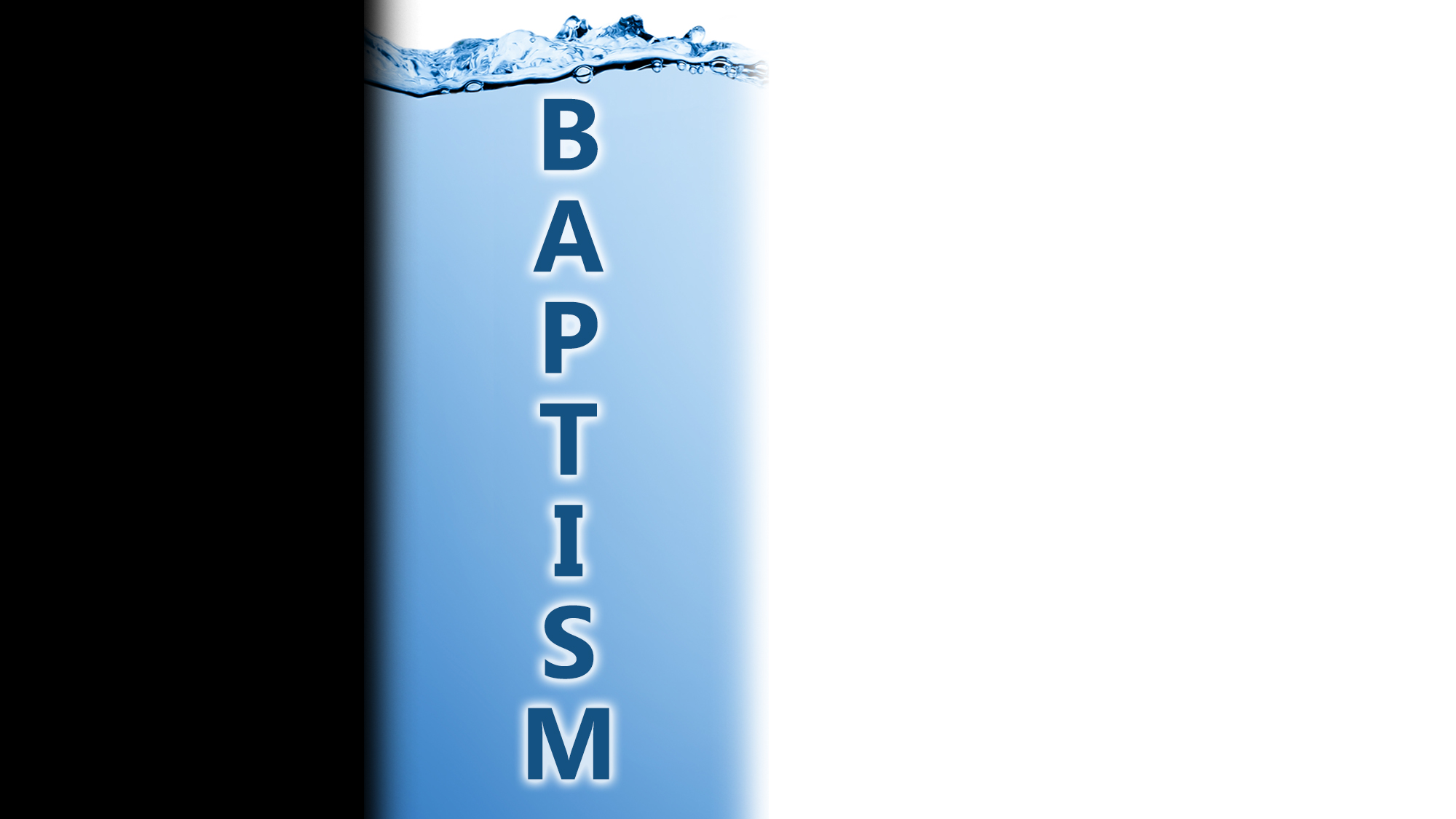 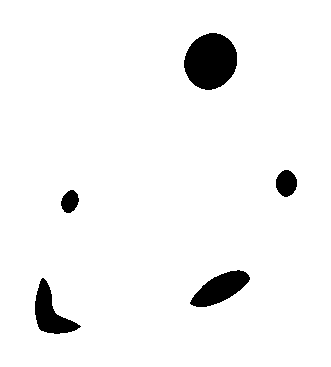 Sinner
Matthew 28:18-20

Mark 16:15-16
Acts 2:38
Acts 22:16
Romans 6:3-4, 17

Galatians 3:26-27
Becoming a Christian
Entering a new relationship with God
Being saved from sin
Obtaining the remission of sins
Washing away sins
Getting into Christ and His blood
Entering a new life, free from sin
Becoming a son of God
Getting into Christ, putting on Christ
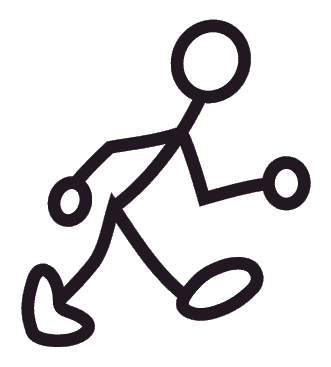